Рекомендации для родителей особенных детей
Психолог Быкова Я.А.
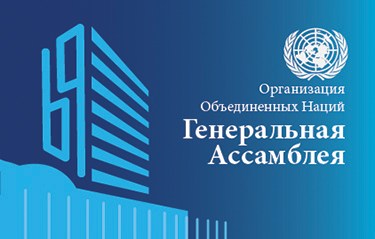 Для справки:
С 27 марта по 2 апреля во всем мире проводится Неделя информирования об аутизме. 2 апреля объявлено Генеральной Ассамблеей ООН Всемирным днем информирования об аутизме.
Согласно определению Британского национального общества аутизма (NAS), аутизм - это пожизненное нарушение развития, которое влияет на то, как люди воспринимают окружающий мир и взаимодействуют с другими людьми. Люди с аутизмом видят, слышат и ощущают мир не так, как остальные.
Аутизм – психическое расстройство, 
которое возникает в результате нарушений развития головного мозга, характеризуется дефицитом социального контакта и общения, ограниченными интересами и однотипными, повторяющимися действиями. Это заболевание проявляется в трехлетнем возрасте.
Особенности
Детский аутизм - состояние психики, при котором ребенок полностью уходит в свои переживания и отстраняется от внешнего мира, при этом отсутствуют элементарные бытовые навыки и речь.
Дети легко возбудимы и иногда агрессивны, часто зацикливаются на чем-то. Такие дети могут предпочитать какой-то определенный вид продуктов не из-за вкусовых качеств, а скажем, из-за внешнего вида, и при этом отказываются от другой предложенной пищи. 
С первых месяцев малыш не стремится к общению со взрослыми, не прижимается к матери. 
Для таких детей характерно чувство опасности, но их страхи часто имеют необычную направленность: малыш может пугаться, например, письменного стола, но совершенно не бояться собак и высоты.
Как вести себя с аутичным ребенком
Как рассказывать ребёнку о людях с особенностями развития
Нужно чаще говорить, что у нас у всех есть отличительные черты и свои особенности, не все мы одинаковые. При этом фокусировать внимание нужно на преимуществах, подмечать положительные стороны. Толерантность формируется с детства.
Чем раньше детям рассказать о разнообразии людей, тем спокойнее им будет расти, с ощущением, что особенности развития — это нормально, а вовсе не страшно.
Рекомендации для родителей
Лечение ребенка должно происходить не только в лечебном учреждении, но и дома, в образовательном учреждении, на улице
Родителям желательно не только водить ребенка к психологу, но и самим посещать его, так как занятия с ребенком сильно сказывается на психологическом состоянии самих родителей
По возможности, родители хотя бы раз в год, должны уезжать на отдых
Прививание ребенку необходимых жизненных навыков должно быть основано на очень частом повторении одних и тех же действий. Даже если ребенок, к примеру, научился чистить зубы, позже нужно снова и снова «проходить» этот урок
Рекомендации для родителей
У ребенка с аутизмом должен быть строгий распорядок дня, который родители не должны нарушать
Запрещена резкая смена обстановки и привычек ребенка
Нужно как можно чаще общаться с ребенком, проводить с ним много времени
Устанавливать контакт с ребенком можно научиться теми же упорными повторениями, частым обращением к нему, но нельзя повышать голос, ругать и наказывать ребенка
Рекомендации для родителей
При раннем детском аутизме помогут частые эмоциональные контакты с малышом: брать на руки, ласкать, качать, играть с ним, говорить с ним, говорить ласковые слова
Родители должны познакомиться с родителями других детей-аутистов, общение с ними поможет легче относиться к заболеванию ребенка (делятся опытом, радуются успехам детей)
Возможно общение с ребенком с помощью обмена карточками, картинками, в тех случаях, когда речевое взаимодействие затруднено
Рекомендации для родителей
Нужно научиться владеть вниманием ребенка, для чего требуется по несколько раз обращаться к нему по имени и никогда не повышать на него голос
Нельзя позволять ребенку переутомляться, нужно устраивать перерывы между занятиями, играми, позволяя ему побыть в уединении
Регулярно делать с ребенком физхические упражнения, это поможет снять стресс, укрепит его физическое развитие
Не подавлять инициативу ребенка и не торопить его в выполнении действий
Благодарю за внимание!